Biased Positional Gamesand the Erdős Paradigm
Michael Krivelevich
Tel Aviv University
It all started with Erdős – as usually…
This time with Chvátal:
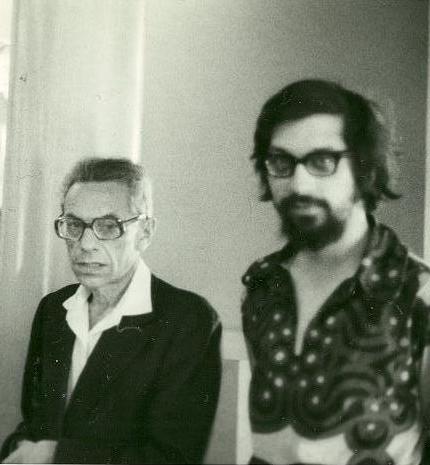 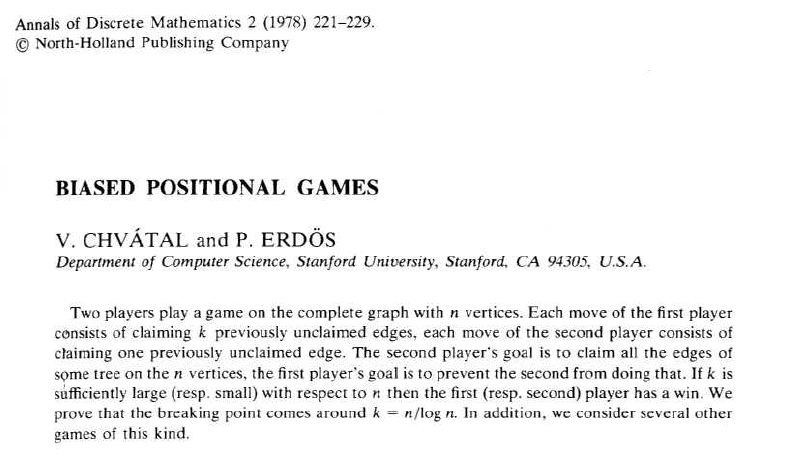 1
Unbiased Maker-Breaker games on complete graphs
unbiased
2
It is (frequently) all too easy for Maker…
Ex.: Hamiltonicity game
Maker wins if creates a Hamilton cycle 
CE: Maker wins, very fast  -  in ≤ 2n moves
(…, Hefetz, Stich’09: Makers wins in n+1 moves, optimal)

Ex.: Non-planarity game
Maker wins if creates a non-planar graph
just wait for it to come
	( but grab an edge occasionally…)
- after 3n-5 rounds Maker, doing anything, has a non-planar graph…
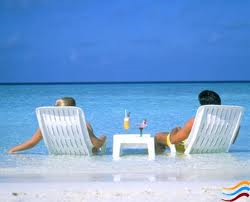 3
Tools of the trade
4
Biased Maker-Breaker games
More generally, m edges per move
5
Biased Erdős-Selfridge
6
Bias monotonicity, critical bias
Critical point: game changes hands
M
M
M
M
M
B
B
B
winner
bias
1
2
3
b*
7
So what is the critical bias for…?
8
Probabilistic intuition/Erdős paradigm
9
Probabilistic intuition/Erdős paradigm (cont.)
10
Sample results for G(n,m)
11
Breaker’s side
12
It works!
13
It works! (cont.)
14
It works! (kind of…)
15
It works! (sometimes…)
16
Positional games and Ramsey numbers
17
Positional games and Ramsey numbers (cont.)
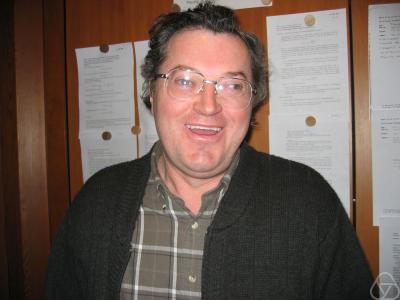 18